Мамина профессия
Мамино призвание
«Воспитатель»
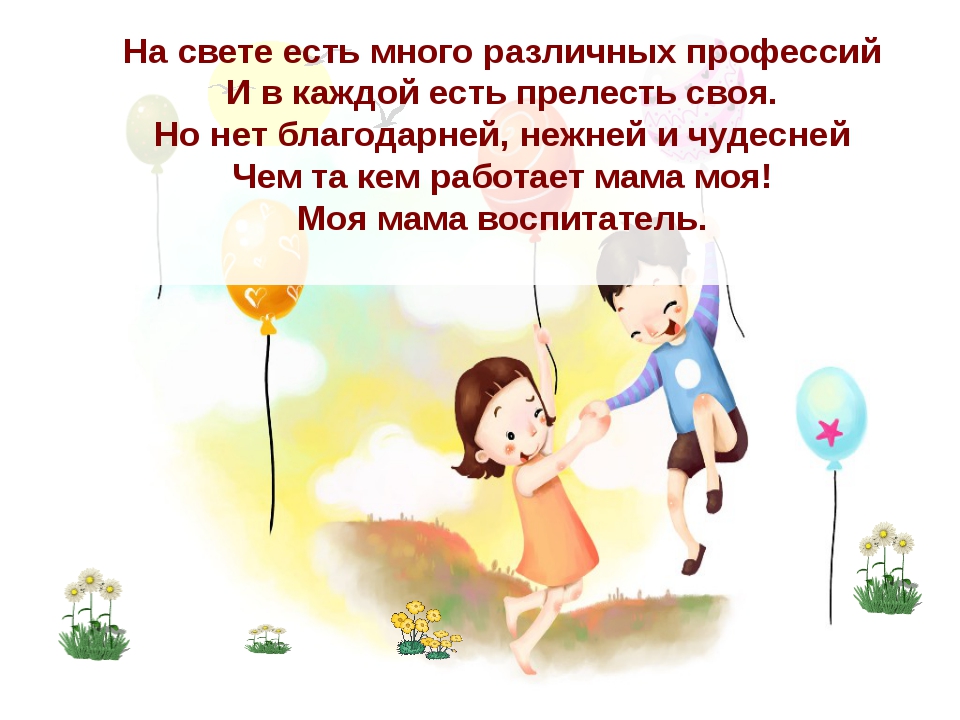 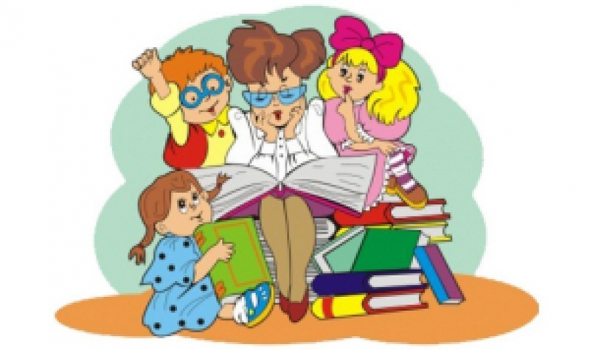 Образ воспитателя
Работа воспитателя
Взаимодействие
Мамин профессиональный праздник27 сентября!